Welcome Everyone!!!  


Today’s Opener is to write a response to the Principle of Favorability.

“When you play cards the first time, you are almost sure to win.  Beginner’s luck… There is a force that wants you to realize your Personal Legend; it whets your appetite with a taste of success.”

Do you agree with the old man?  Why or why not?
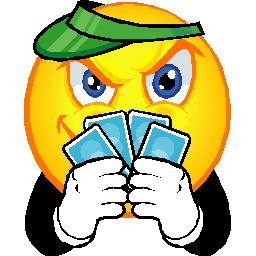 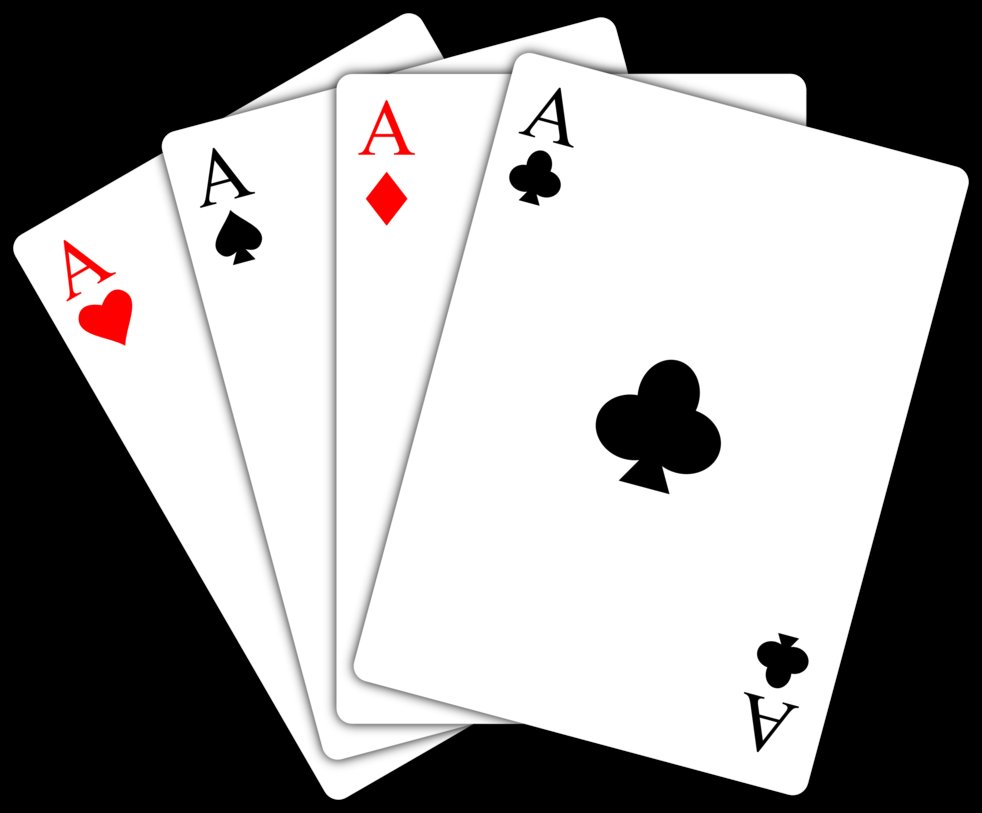 Work Session:   

Introduce homework assignment for the week.  

Partner Work:  Three symbols so far… The ruined old church, 3 gold coins and Santiago’s book.  Finish (finally) the active reading chart by choosing a symbol and finding the quote which tells about it. Collect.
https://www.youtube.com/watch?v=DljEkH3ibj8






Brain Break!!!!!!!!!